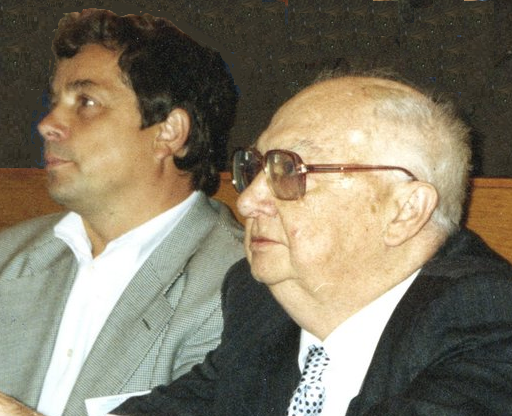 Investigation of Relativistic
 Nuclear Collisions in
 the Four-velocity Space
A.I. Malakhov *
The XXVth International Baldin Seminar on High Energy Physics Problems "Relativistic Nuclear Physics and Quantum Chromodynamics,  September 18 - 23, 2023, Dubna
* Together with G.I. Lykasov and  A.A. Zaitsev
_____________________________________________________________________________________________________________   A.Malakhov. The XXV International Baldin Seminar on High Energy Physics Problems, September 18 -23, 2023
1
A.M. Baldin, A.I. Malakhov. JINR Rapid Communications, 1 [87]-98 (1998) 5-12.
Ratio of antiparticle to particle yields
Similarity Parameter
Description of the spectra of secondary particles depending on PT in a wide range of energies
Rapidity
П = N∙ChY
Energy dependence of the slope parameter on energy
Part of the transferred
four-momentum
The ratio of the strange kaon yield to the  pion yield
Description of the particle yield depending on their rapidity
(The Baldin-Malakhov equation)
_____________________________________________________________________________________________________________   A.Malakhov. The XXV International Baldin Seminar on High Energy Physics Problems, September 18 -23, 2023
2
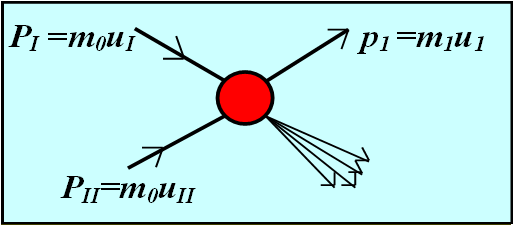 I + II→1 + …
(NIPI + NIIPII – p1)2 = (NIm0 +NIIm0 + M)2
NI and NII are the part of the transferred
four-momenta of nucleons participating in nuclei I and II.
M is the mass of the particle  providing  conservation of quantum numbers.
_____________________________________________________________________________________________________________   A.Malakhov. The XXV International Baldin Seminar on High Energy Physics Problems, September 18 -23, 2023
3
A.M. Baldin, A.A. Baldin. Phys. Particles and Nuclei, 29(3), 1998, 232
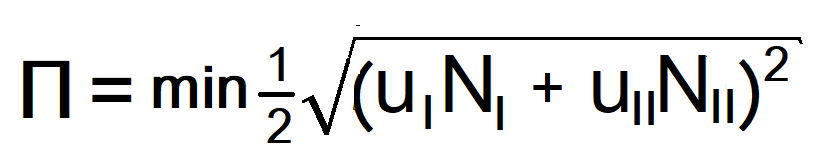 uI and uII are four velocities of the nuclei I and II.
Ed3/dp3 = C1AIα(NI) · AIIα(NII) · exp(−П/C2)
_____________________________________________________________________________________________________________   A.Malakhov. The XXV International Baldin Seminar on High Energy Physics Problems, September 18 -23, 2023
4
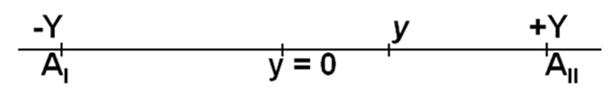 In the mid-rapidity region (y=0, y is the rapidity of particle 1) the analytical form for П was found in A. M. Baldin, A. I. Malakhov. JINR Rapid Communications, 1 [87]-98 (1998) 5-12. 
     In this case NI and NII are equal to each other: NI = NII = N.
N = [1 + (1 +ФМ /Ф2)1/2]Ф,
where
 Ф = 2m0(m1t chY +M)/sh2Y, 
 Фм = (M2 − m21)/(4m20· sh2Y ).
m1t = (m21+pt2)1/2,
Y – rapidity of interacting nuclei.
П = N∙ChY
_____________________________________________________________________________________________________________   A.Malakhov. The XXV International Baldin Seminar on High Energy Physics Problems, September 18 -23, 2023
5
Ratio of antiparticle to particle yields
Description of the spectra of secondary particles depending on PT in a wide range of energies
П = N∙ChY
Energy dependence of the slope parameter on energy
The ratio of the strange kaon yield to the  pion yield
Description of the particle yield depending on their rapidity
_____________________________________________________________________________________________________________   A.Malakhov. The XXV International Baldin Seminar on High Energy Physics Problems, September 18 -23, 2023
6
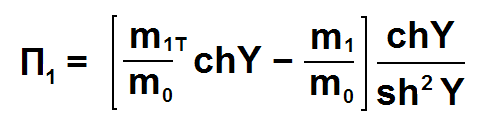 For nuclei and nuclear fragments M = -m1
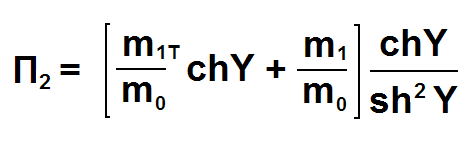 For anti-nuclei and anti-nuclear fragments M = m1
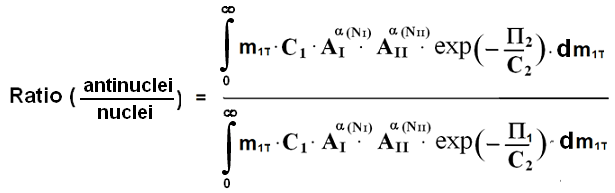 _____________________________________________________________________________________________________________   A.Malakhov. The XXV International Baldin Seminar on High Energy Physics Problems, September 18 -23, 2023
7
In case of symmetric nuclei (AI = AII = A) the above relation takes the following form:
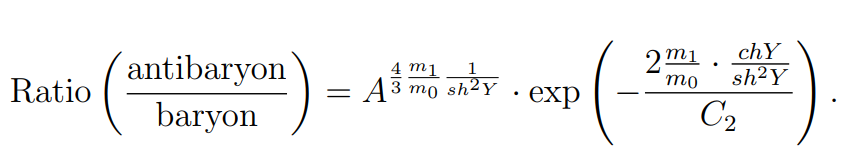 If AI = A, AII = B, then
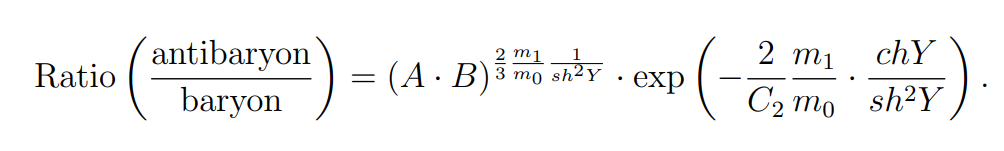 _____________________________________________________________________________________________________________   A.Malakhov. The XXV International Baldin Seminar on High Energy Physics Problems, September 18 -23, 2023
8
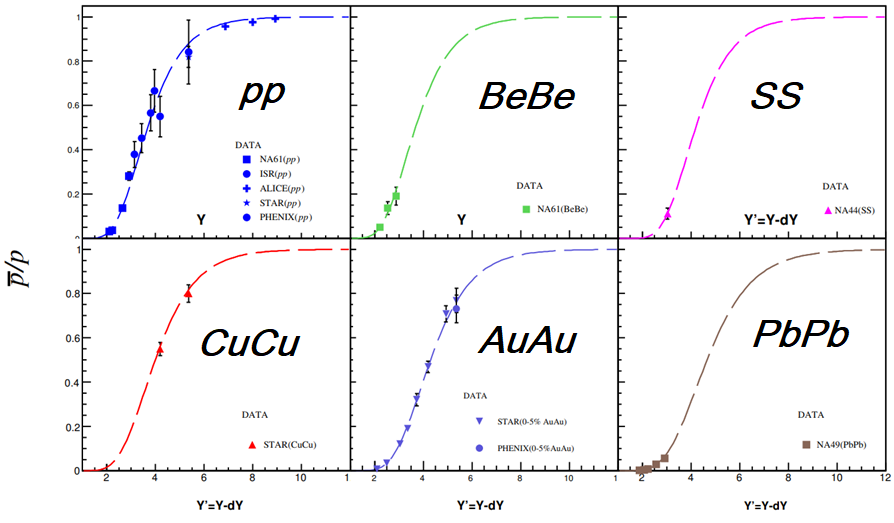 Description of the yield ratios of anti-p/p with one value of constant C2=0.146 taking into account dY (Y) dependences.
_____________________________________________________________________________________________________________   A.Malakhov. The XXV International Baldin Seminar on High Energy Physics Problems, September 18 -23, 2023
9
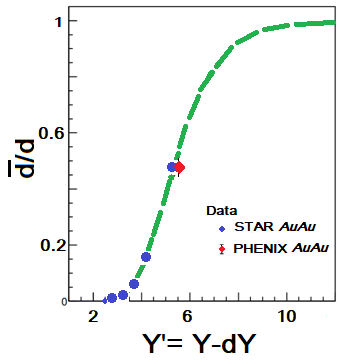 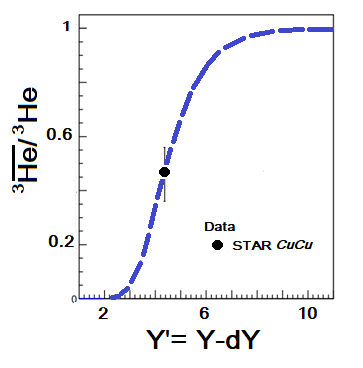 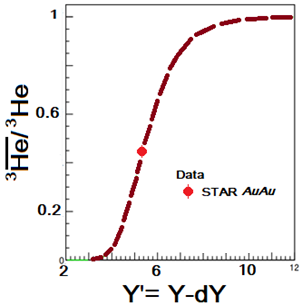 Description of the yield ratios of anti-d/d, anti-He3/He3 with one value of constant C2=0.146.
A.I. Malakhov and A.A. Zaitsev. Journal of Experimental and Theoretical Physics, 2022, Vol. 135, No. 2, pp. 209–214.
10
_____________________________________________________________________________________________________________   A.Malakhov. The XXV International Baldin Seminar on High Energy Physics Problems, September 18 -23, 2023
Ratio of antiparticle to particle yields
Description of the spectra of secondary particles depending on PT in a wide range of energies
П = N∙ChY
Energy dependence of the slope parameter on energy
The ratio of the strange kaon yield to the  pion yield
Description of the particle yield depending on their rapidity
_____________________________________________________________________________________________________________   A.Malakhov. The XXV International Baldin Seminar on High Energy Physics Problems, September 18 -23, 2023
11
Using relativistic invariant variables  s, pt and ch(Y) = √s/2m0 dependence  we have obtained the following form for П:
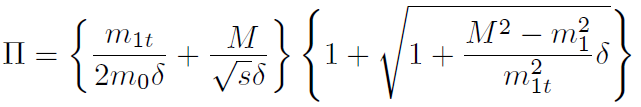 δ = 1- 4m02/s,  mt2 = pt2 + m12
Baldin-Malakhov-Lykasov equation
At large √s >>1 GeV:
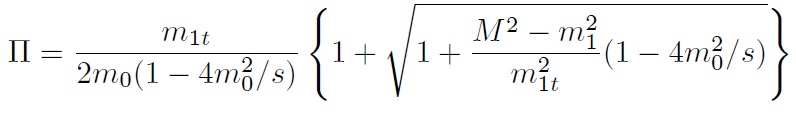 G.I. Lykasov, A.I. Malakhov. Self-consistent analysis of hadron production in pp and AA collisions at mid-rapidity.Eur.Phys. J. A54, 187 (2018).
_____________________________________________________________________________________________________________   A.Malakhov. The XXV International Baldin Seminar on High Energy Physics Problems, September 18 -23, 2023
12
For π-mesons at pt2 >> m12:
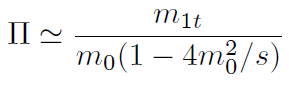 _____________________________________________________________________________________________________________   A.Malakhov. The XXV International Baldin Seminar on High Energy Physics Problems, September 18 -23, 2023
13
E∙(d3σ/dp3) = (1/π) d3σ /(dm1t2dy)=

 = [φq(y,pt) + φg(y,pt)∙(1- σnd/g(s/s0)∆)]∙g(s/s0)∆
σn – cross-section of  hadron production
by the exchange of n-pomerons.
g – constant (~20 mbarn), S0 ~ 1 GeV2,
∆ = [αp(0)-1] ~ 0,08
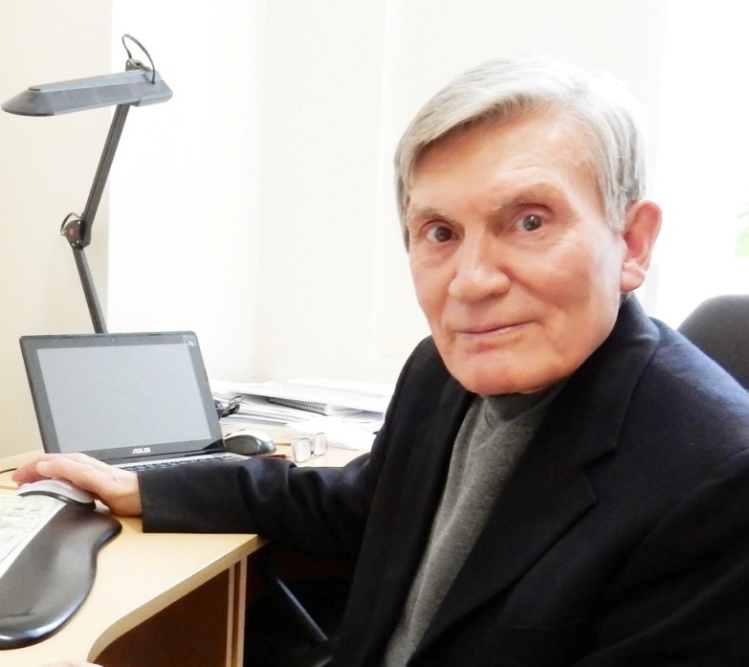 G.I.Lykasov proposed to use functions depending on the similarity parameter П as functions φ(y,pt) :
G. Lykasov  → φ = φ(П)
_____________________________________________________________________________________________________________   A.Malakhov. The XXV International Baldin Seminar on High Energy Physics Problems, September 18 -23, 2023
14
The first part of inclusive spectrum (Soft QCD (quarks)) is related to the function ɸq(y=0, П), which is fitted by the following form [*]:
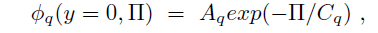 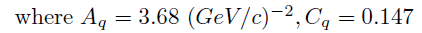 The function ɸg(y=0, П) related to the second part (Soft QCD (gluons)) of the spectrum is fitted by the following form [*]:
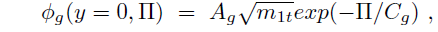 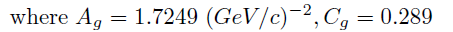 [*] V. A. Bednyakov, A. A. Grinyuk, G. I. Lykasov, M. Pogosyan. Int.J.Mod.Phys.,  A27 (2012) 1250042.
_____________________________________________________________________________________________________________   A.Malakhov. The XXV International Baldin Seminar on High Energy Physics Problems, September 18 -23, 2023
15
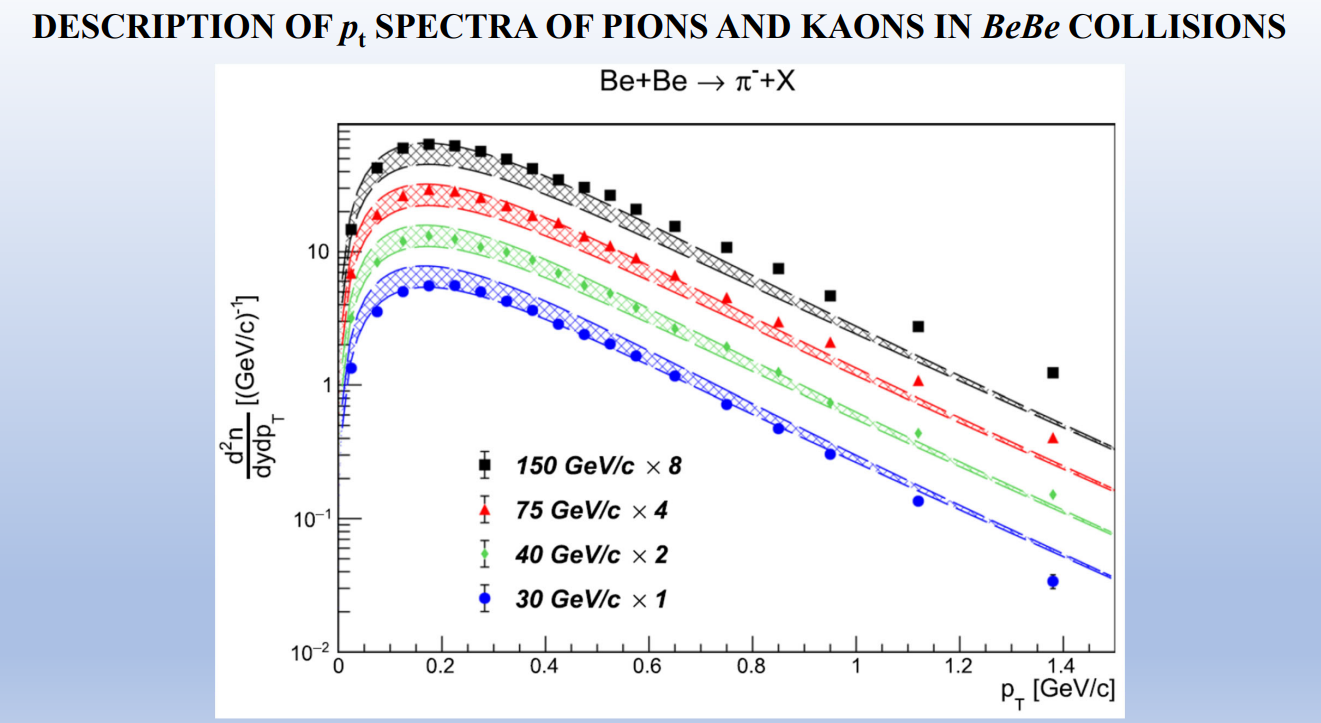 G. I. Lykasov, A. I. Malakhov, A. A. Zaitsev. Ratio of kaon-to-pion production cross-sections in BeBe collisions as a function of √s.  Eur. Phys. J. A (2022) 58:112
_____________________________________________________________________________________________________________   A.Malakhov. The XXV International Baldin Seminar on High Energy Physics Problems, September 18 -23, 2023
16
Ratio of antiparticle to particle yields
Description of the spectra of secondary particles depending on PT in a wide range of energies
П = N∙ChY
Energy dependence of the slope parameter on energy
The ratio of the strange kaon yield to the  pion yield
Description of the particle yield depending on their rapidity
_____________________________________________________________________________________________________________   A.Malakhov. The XXV International Baldin Seminar on High Energy Physics Problems, September 18 -23, 2023
17
E(d3/dp3) ~  exp (-mt /T) ,  T=Const
E(d3/dp3) ~  exp(- П/С1) =  exp(-m1t/[m0(1-4m02/s)]
T = m0(1-4m02/s)
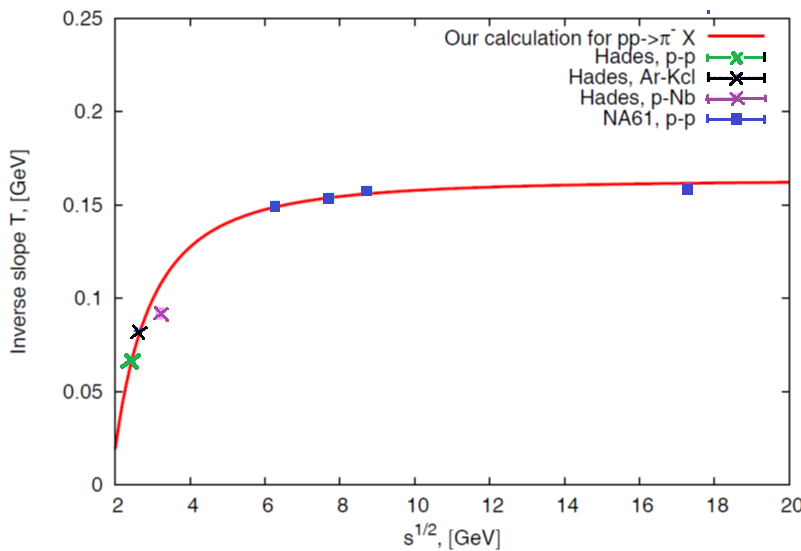 A. A. Abgrall et al. Eur.Phys.J., C74 (2014)
 2794 (NA61).
G. Agakishiev et al. arXiv:1512.07070v1 [nucl-ex] 
22 Dec  2015 (HADES).
G.I. Lykasov, A.I. Malakhov. Self-consistent analysis of hadron production in pp and AA collisions at mid-rapidity. Eur.Phys.J.A 54 (2018) 11, 187.
_____________________________________________________________________________________________________________   A.Malakhov. The XXV International Baldin Seminar on High Energy Physics Problems, September 18 -23, 2023
18
Ratio of antiparticle to particle yields
Description of the spectra of secondary particles depending on PT in a wide range of energies
П = N∙ChY
Energy dependence of the slope parameter on energy
The ratio of the strange kaon yield to the  pion yield
Description of the particle yield depending on their rapidity
_____________________________________________________________________________________________________________   A.Malakhov. The XXV International Baldin Seminar on High Energy Physics Problems, September 18 -23, 2023
19
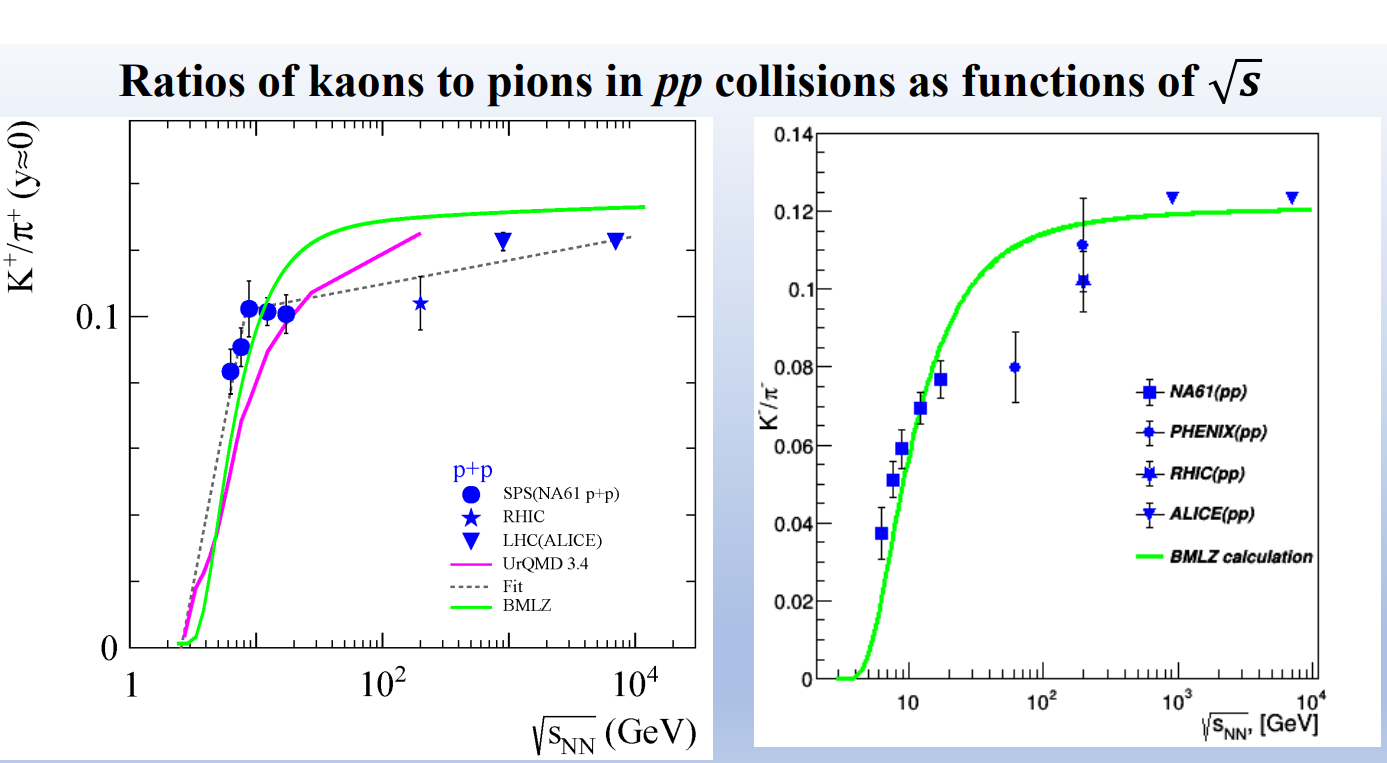 BMLZ – Baldin-Malakhov-Lykasov-Zaitsev model. 
G.I. Lykasov, A.I. Malakhov, A.A. Zaitsev. Ratio of cross-sections of kaons to pions produced in pp collisions as a function of √s. Eur.Phys.J.A 57 (2021) 3, 91.
_____________________________________________________________________________________________________________   A.Malakhov. The XXV International Baldin Seminar on High Energy Physics Problems, September 18 -23, 2023
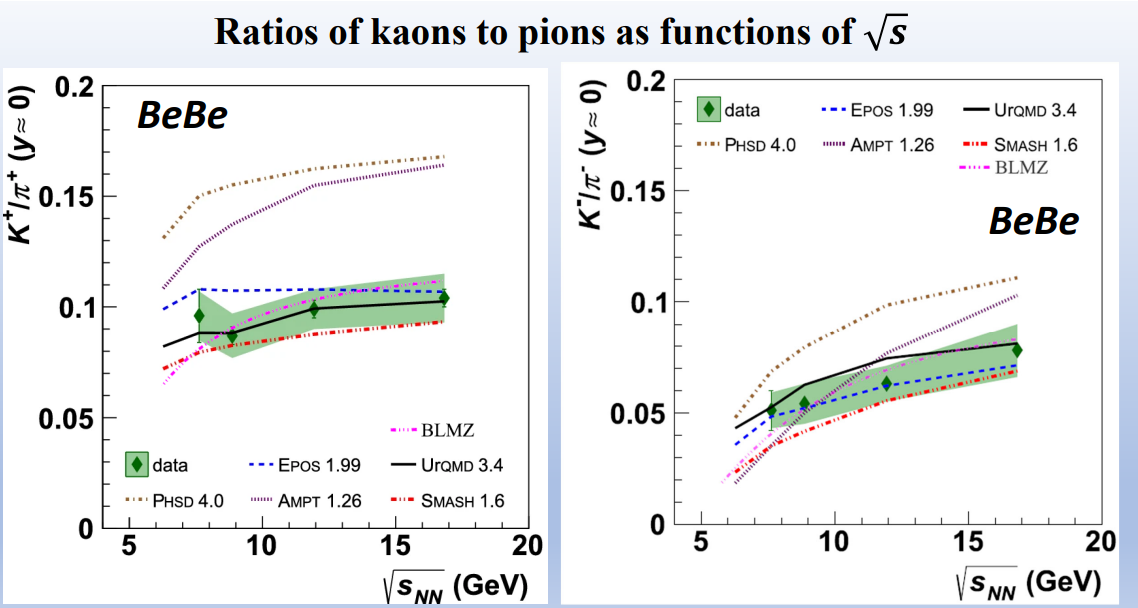 BLMZ model:
Lykasov, G.I., Malakhov, A.I. and Zaitsev, A.A. Ratio of kaon-to-pion production cross-sections in BeBe collisions as a function of √s. Eur. Phys. J. A 58, 112 (2022).
_____________________________________________________________________________________________________________   A.Malakhov. The XXV International Baldin Seminar on High Energy Physics Problems, September 18 -23, 2023
Ratio of antiparticle to particle yields
Description of the spectra of secondary particles depending on PT in a wide range of energies
П = N∙ChY
Energy dependence of the slope parameter on energy
The ratio of the strange kaon yield to the  pion yield
Description of the particle yield depending on their rapidity
_____________________________________________________________________________________________________________   A.Malakhov. The XXV International Baldin Seminar on High Energy Physics Problems, September 18 -23, 2023
22
A.I. Malakhov, G.I. Lykasov. Mid-rapidity dependence of hadron production in p-p and A−A collisions. Eur.Phys.J.A56 (2020) 4, 114.
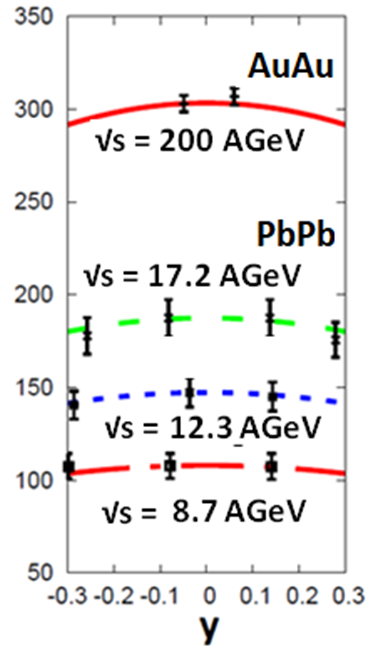 П = N∙chY

N = {1 + [1 + (ФM/ Ф2)]½}Ф

Ф ≈ {(1/m0)[m1tchy∙chY +
+ M]}∙[1/(2sh2Y)]

ФМ = (М2 – m12)/(4m02sh2Y)
Pion y-spectra in AuAu (RHIC) and PbPb (SPS) collision. 
     J. Cleymans, et al., Phys.
     Rev. C78, 017901 (2008).
23
Ratio of antiparticle to particle yields
Description of the spectra of secondary particles depending on PT in a wide range of energies
П = N∙ChY
Energy dependence of the slope parameter on energy
The ratio of the strange kaon yield to the  pion yield
N = [1 + (1 +ФМ /Ф2)1/2]Ф,
Ф = 2m0(m1t chY +M)/sh2Y, 
Фм = (M2 − m21)/(4m20· sh2Y ).
Description of the particle yield depending on their rapidity
In central rapidity region.
_____________________________________________________________________________________________________________   A.Malakhov. The XXV International Baldin Seminar on High Energy Physics Problems, September 18 -23, 2023
24
Thank you for the attention!
25
Back slides
_____________________________________________________________________________________________________________   A.Malakhov. The XXV International Baldin Seminar on High Energy Physics Problems, September 18 -23, 2023
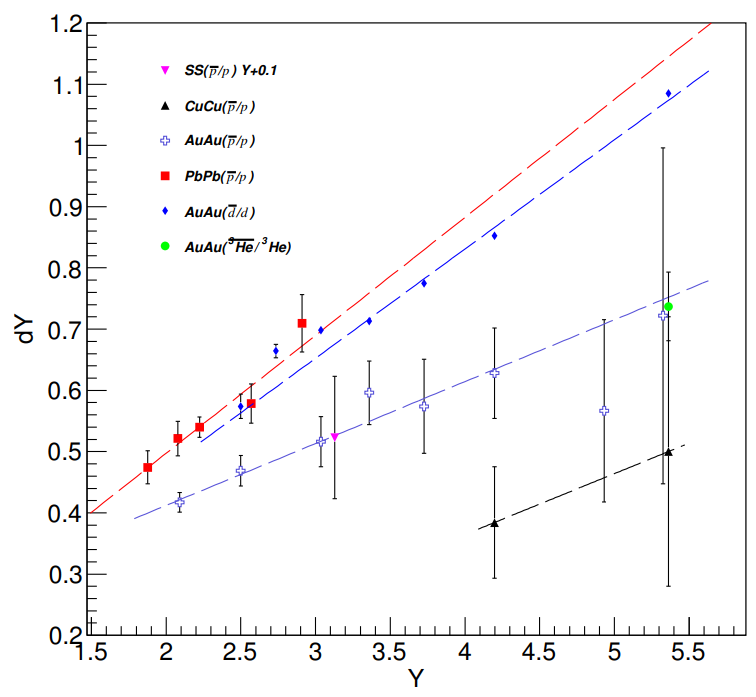 The dependence of the rapidity loss of dY on the rapidity of Y. The dotted lines - linear approximation of dY (Y )=p0+p1·Y .
_____________________________________________________________________________________________________________   A.Malakhov. The XXV International Baldin Seminar on High Energy Physics Problems, September 18 -23, 2023
27
I + II → 1 + …
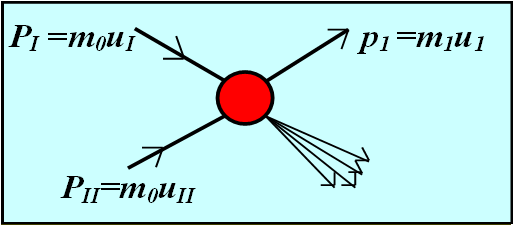 (NIPI + NIIPII – p1)2 = (NIm0 +NIIm0 + M)2
NI and NII are nucleon effective numbers participating in interaction  (cumulative numbers) for nuclei I and II.
M is the mass of the particle  providing  conservation of the  baryon number, strangeness and other  quantum numbers.
For antinuclei and K- mesons M = m1, for nuclear fragments M= -m1. For K+ mesons M=mΛ – m0.  For the particles produced without accompanying antiparticles (π mesons) M=0.
_____________________________________________________________________________________________________________   A.Malakhov. The XXV International Baldin Seminar on High Energy Physics Problems, September 18 -23, 2023
28